小学校 体育（運動領域）
〔第１学年及び第２学年〕
器械・器具を使っての運動遊び
「マットを使った
　　　　　 運動遊び」
【体力編】
学習時間の目安：約10分
33
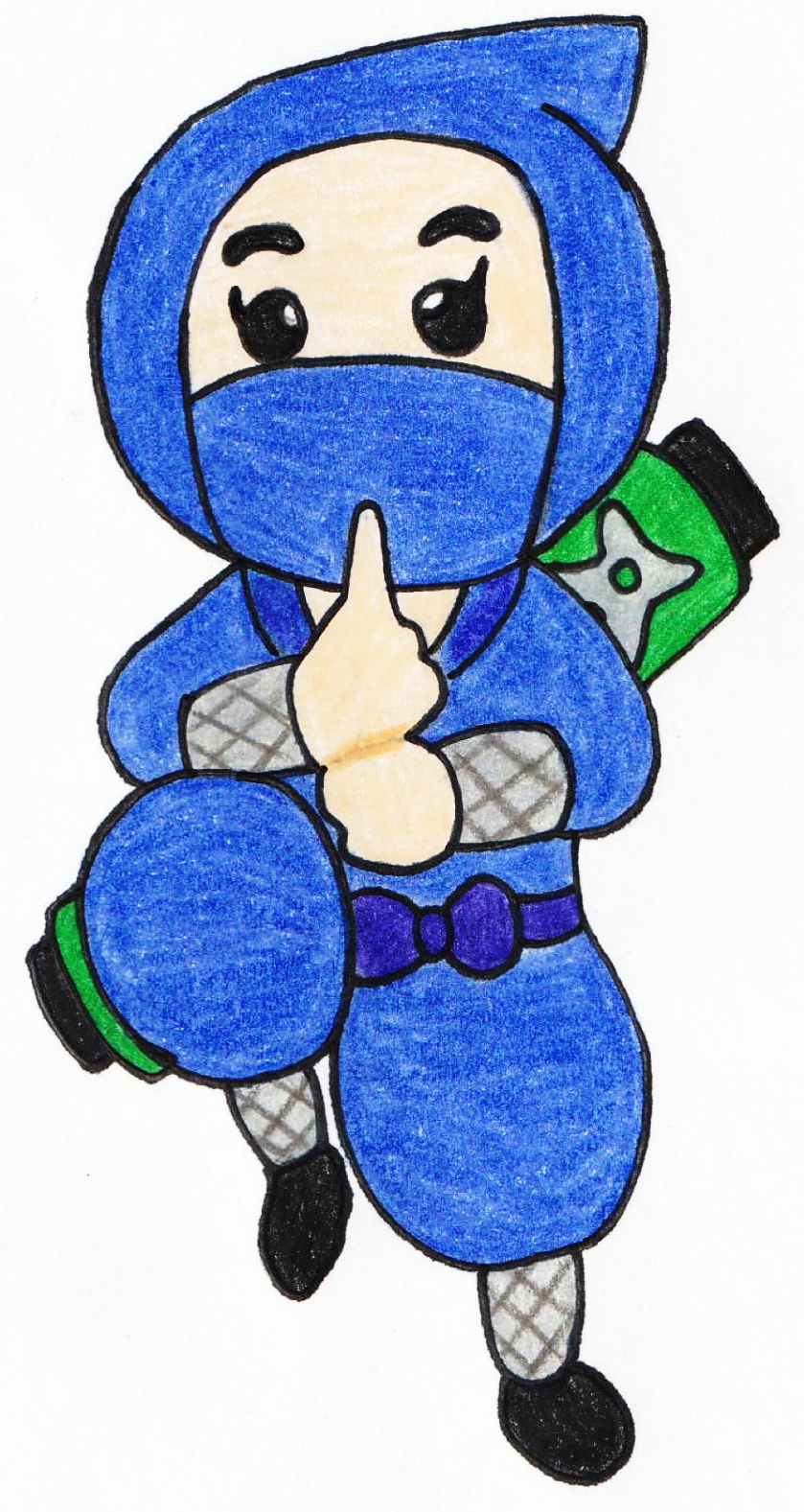 めざそう！
「マットのたつじん」
あ、
さあ、たびへ　
しゅっぱつだ！
つぎは、うごき（にんじゅつ）の  
レベルアップを めざそう。
あたらしいうごき（〇〇のじゅつ）も 
たくさん でてくるよ。
たのしく チャレンジして、
マットのたつじんに なろう！
34
マットを使った運動遊びに関連して高まる体力
バランスりょくをアップしよう
　　（ジャンプのじゅつ）
いろいろな　ジャンプをして、
バランス力を　たかめます。
りょく
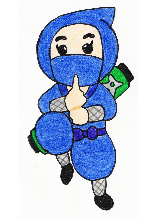 わざと わざを つなぐときに
つかえるよ。
35
「ジャンプ」　のじゅつ
だい　　じ
②大の字 ジャンプ
①かかえこみ ジャンプ
のじゅつ
のじゅつ
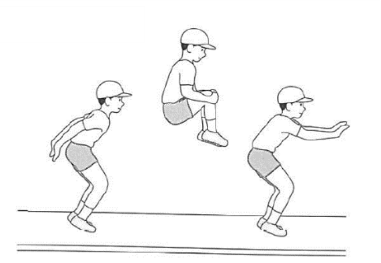 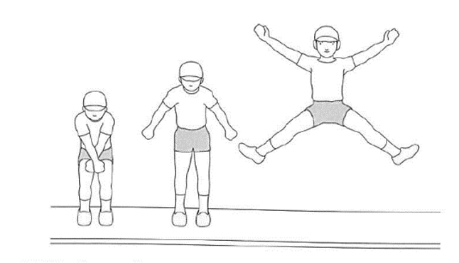 ③ひざ たたき ジャンプ
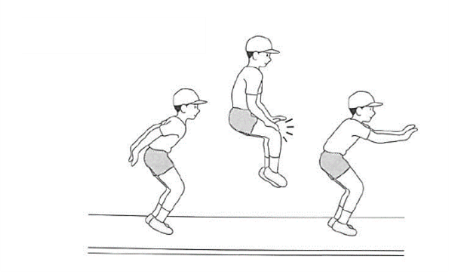 のじゅつ
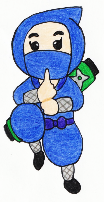 ５回ずつ
やってみよう！
かい
36
参考　新しいマット運動の授業づくり　体育科教育〔別冊〕2008．11
「ジャンプ」　のじゅつ
⑤そり ジャンプ
④かいきゃく ジャンプ
のじゅつ
のじゅつ
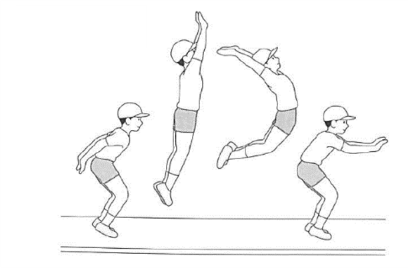 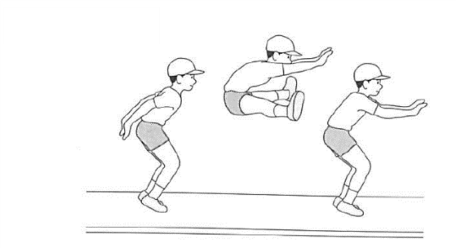 ⑥１かいてん ジャンプ
のじゅつ
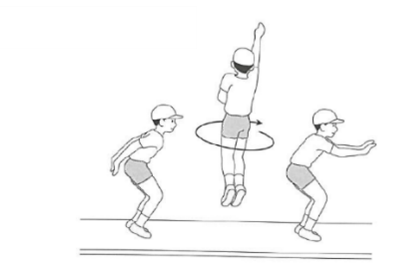 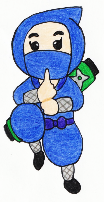 ５回ずつ
やってみよう！
かい
参考　新しいマット運動の授業づくり
　　　体育科教育〔別冊〕2008．11
37
「ジャンプ」　のじゅつ
⑧あし たたき ジャンプ
⑦て たたき ジャンプ
のじゅつ
のじゅつ
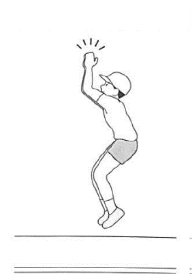 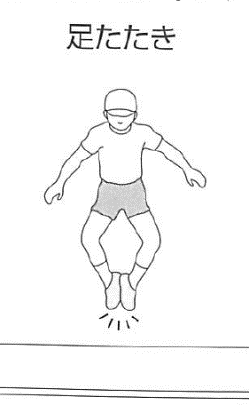 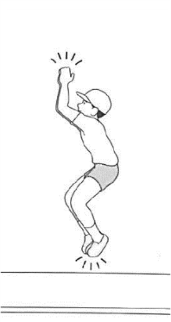 ⑨てあし たたき ジャンプ
のじゅつ
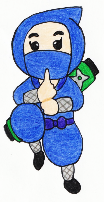 ５回ずつ
やってみよう！
かい
参考　新しいマット運動の授業づくり
　　　体育科教育〔別冊〕2008．11
38
「ジャンプ」　のじゅつ
⑩りょうあしジャンプターン
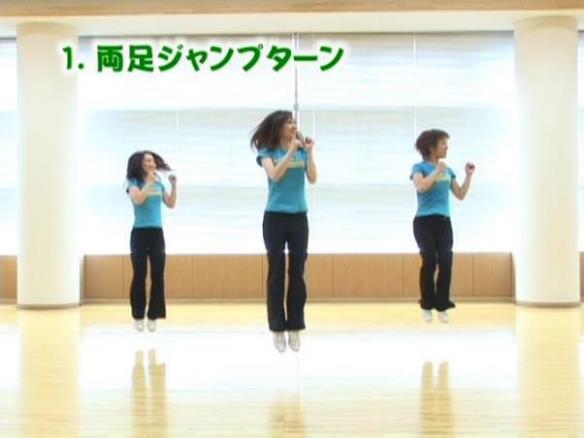 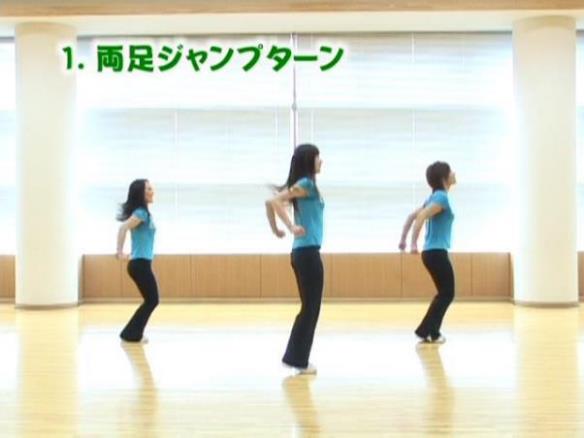 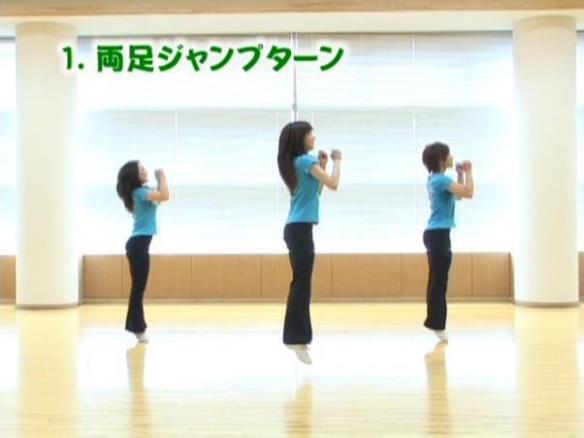 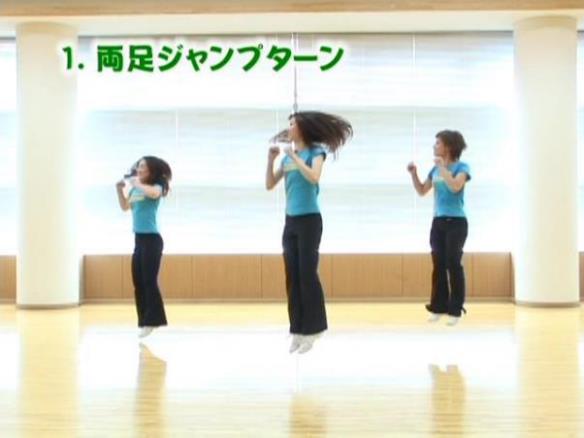 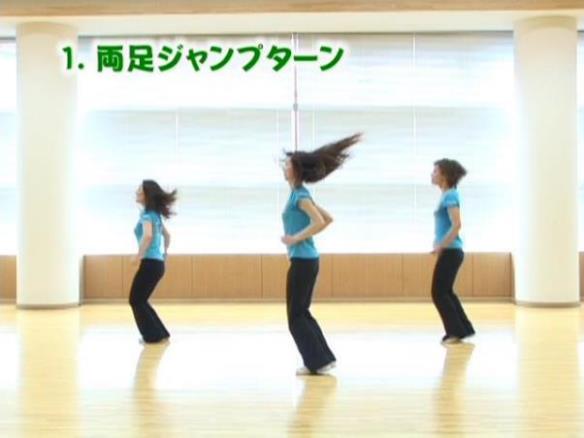 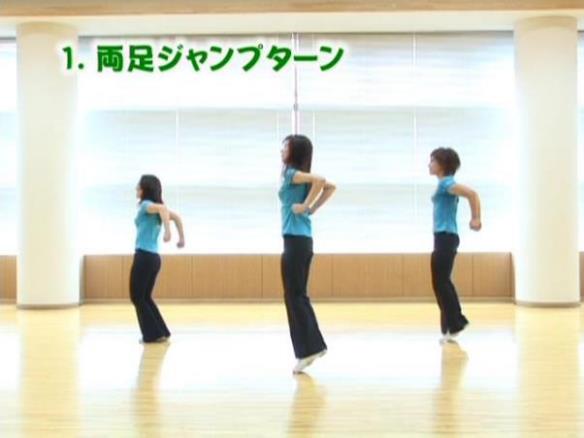 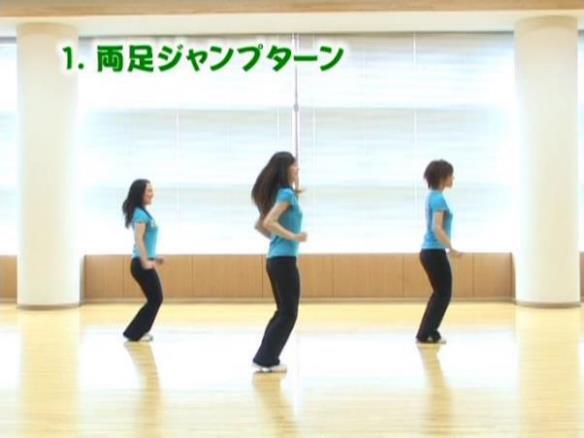 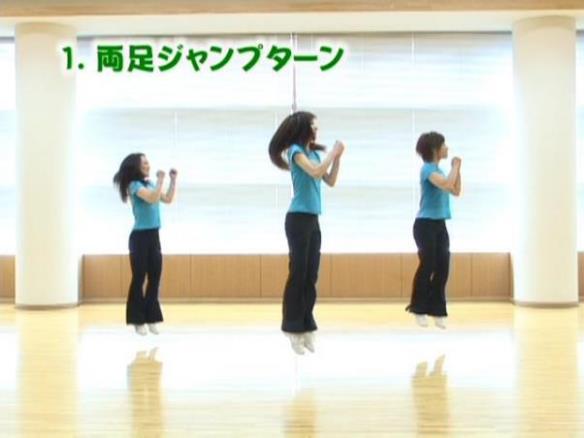 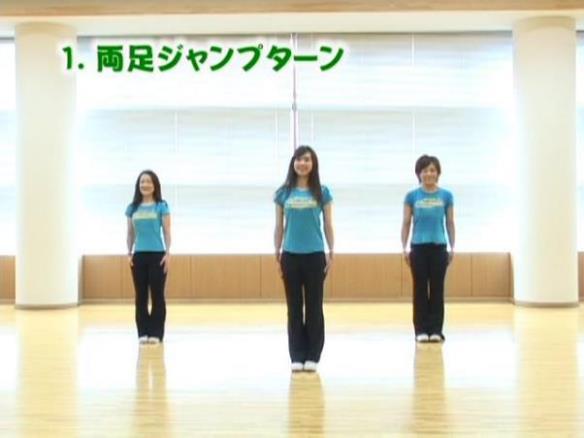 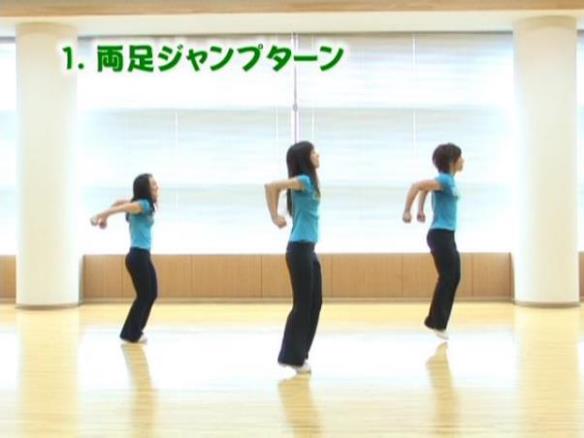 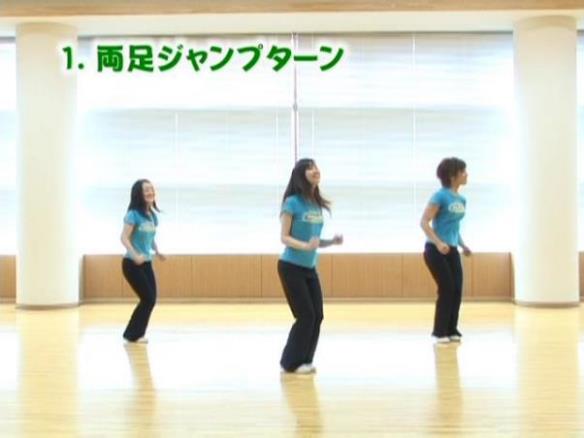 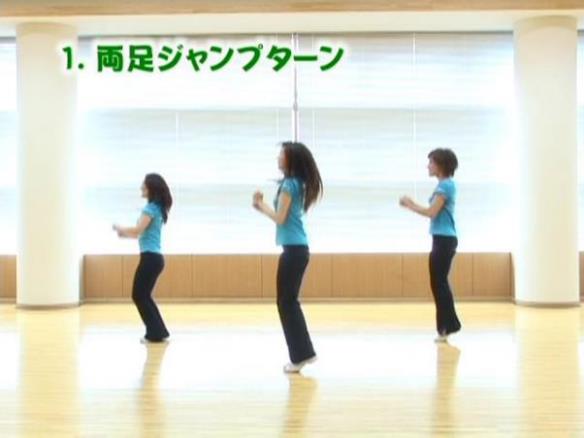 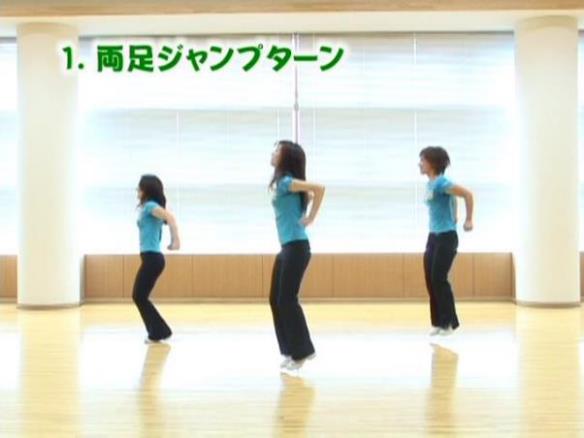 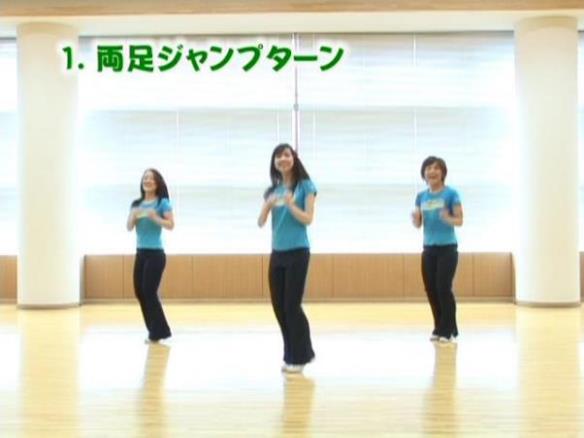 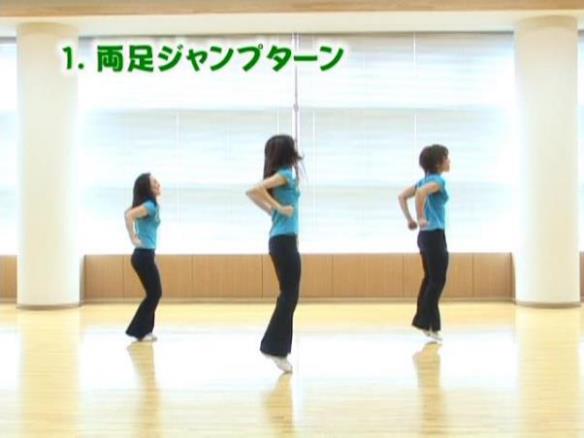 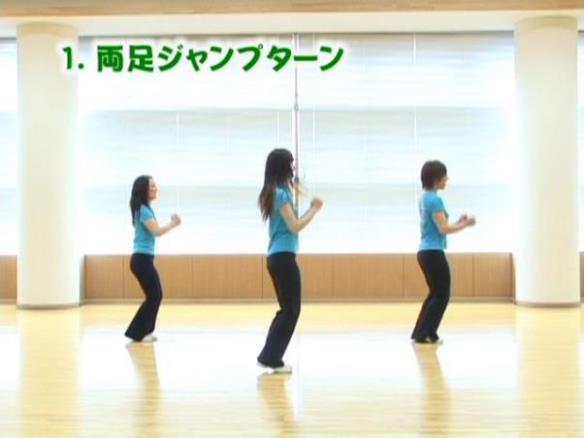 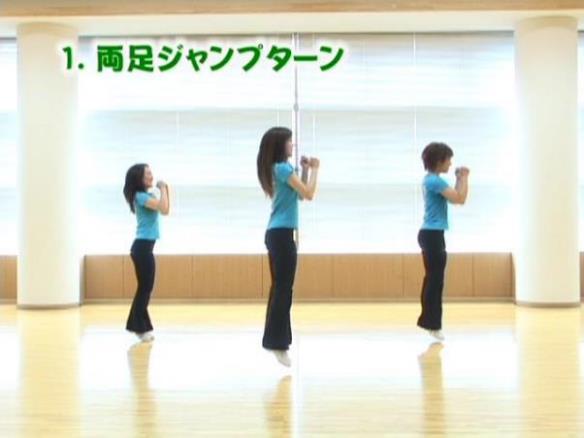 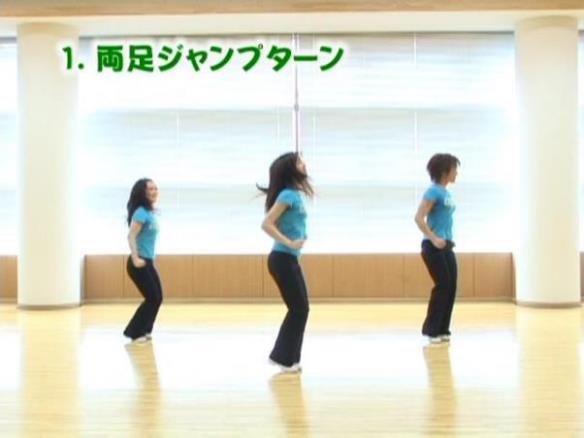 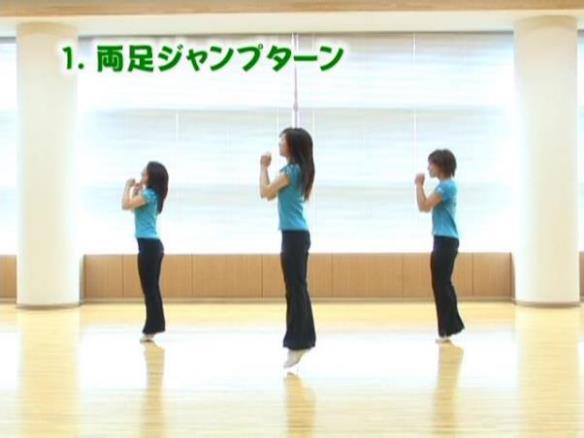 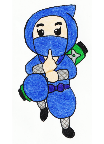 クリックすると
うごきがみられます。
「元気アップ！エクササイズ」（宮城県教育委員会）
39
マットを使った運動遊びに関連して高まる体力
バランスりょくをアップしよう
　　（ポーズのじゅつ）
いろいろな うごきをして、
バランス・からだを 
ささえるちからを たかめます。
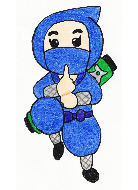 さいごの ポーズなどに
つかえるよ。
40
「ポーズ」　のじゅつ
ぶいじ
②V字バランス
①はらばい ヒコーキ
のじゅつ
のじゅつ
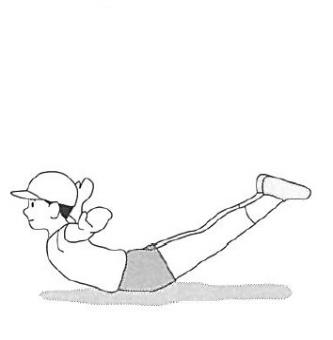 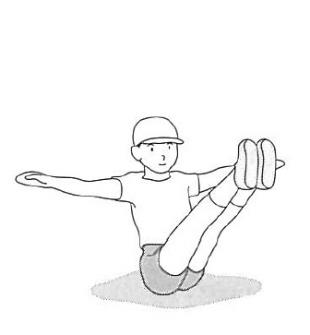 りょうてをひろげてバランスをとるようにしましょう。
かおをたかくあげよう。
つまさきまでピーンとのばそう。
おなかにしっかりちからをいれよう。
からだをそらしてりょううで，りょうあしをたかくあげよう。
参考　新しいマット運動の授業づくり　体育科教育〔別冊〕2008．11
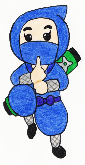 バランスを とって
５かぞえよう！
41
「ポーズ」　のじゅつ
④よこたおし
③ヒコーキ
のじゅつ
のじゅつ
かおをあげてまえをみよう。
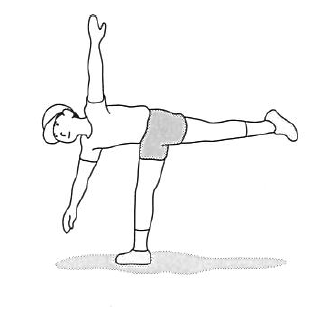 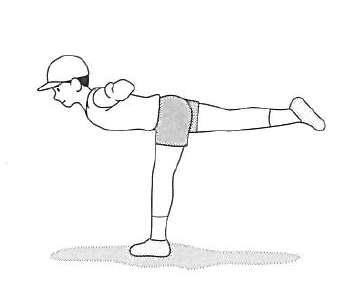 ヒコーキのかたちからからだをよこにむけてみよう。
あしをたかくあげよう。
からだがいっちょくせんになるようにバランスをとろう。
はんたいのあしでもできるようにがんばろう。
はんたいのあしでもできるようにがんばろう。
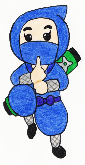 参考　新しいマット運動の授業づくり　体育科教育〔別冊〕2008．11
バランスを とって
５かぞえよう！
42
「ポーズ」　のじゅつ
⑥カエルのさかだち
⑤せしじとうりつ
のじゅつ
のじゅつ
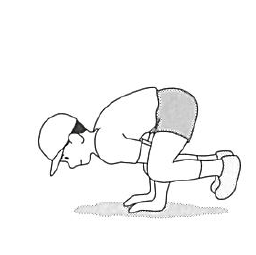 つまさきまでまっすぐのばそう。
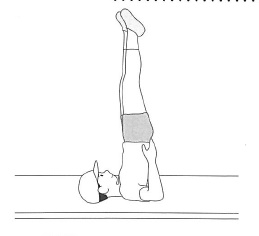 ゆかをみるようにしよう。
こしをたかくしててでささえよう。
りょうてをしっかりついてバランスをとろう。
ひじでひざをささえよう。
参考　新しいマット運動の授業づくり　体育科教育〔別冊〕2008．11
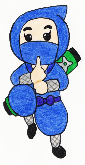 バランスを とって
５かぞえよう！
43
「ポーズ」　のじゅつ
うごきながら
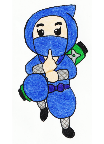 ⑦うごきながらバランス
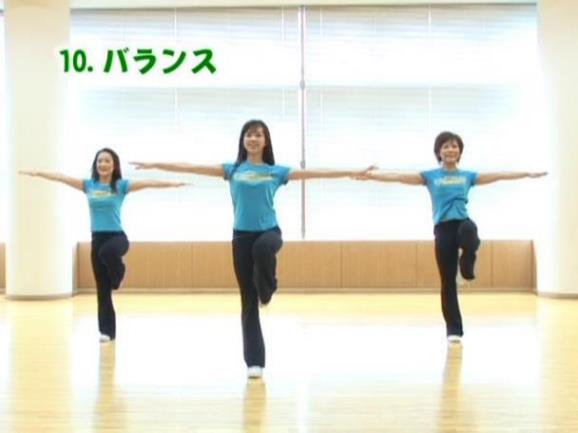 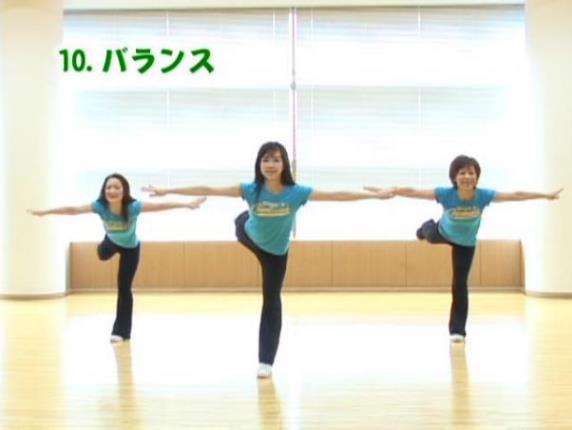 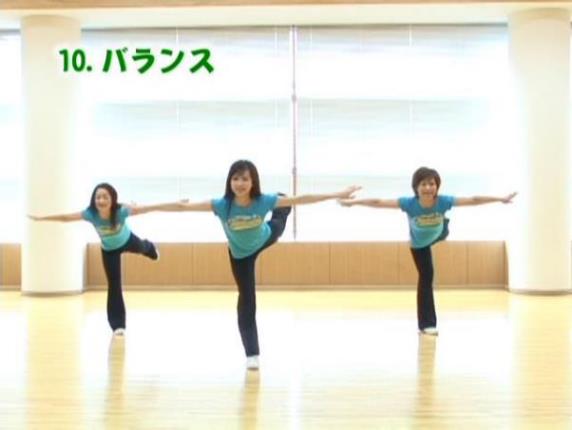 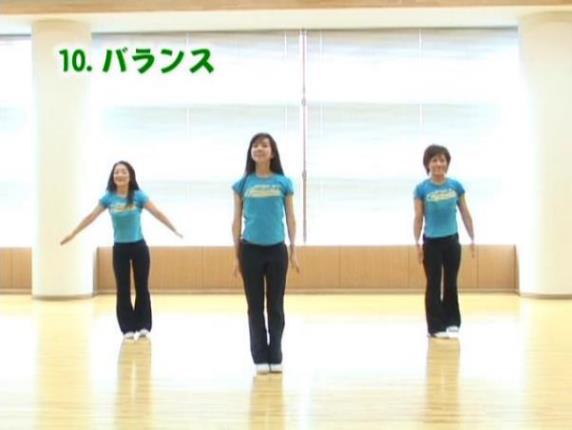 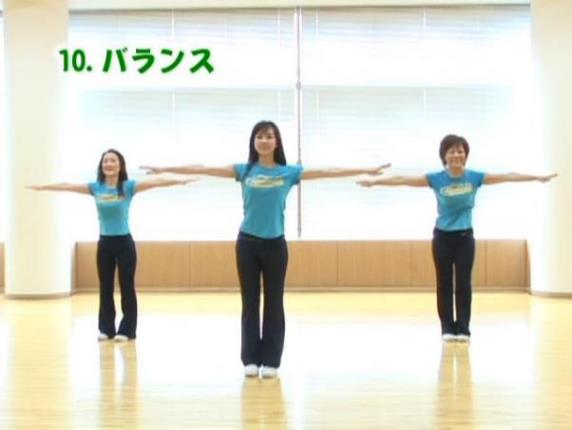 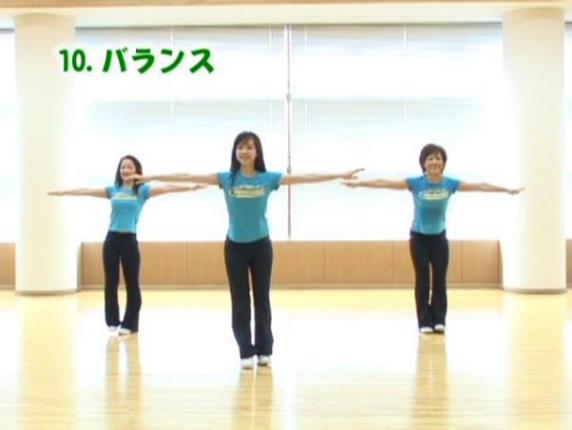 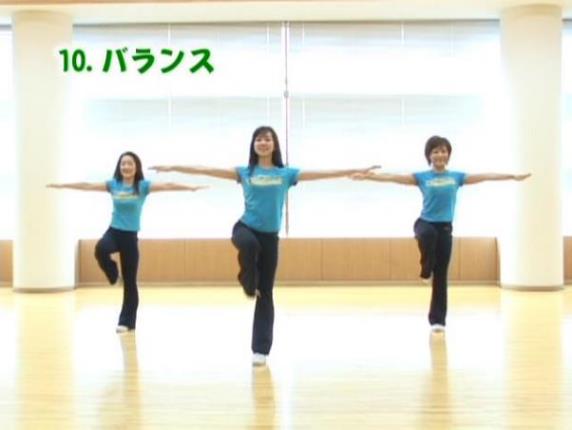 クリックすると
うごきがみられます。
「元気アップ！エクササイズ」（宮城県教育委員会）
44
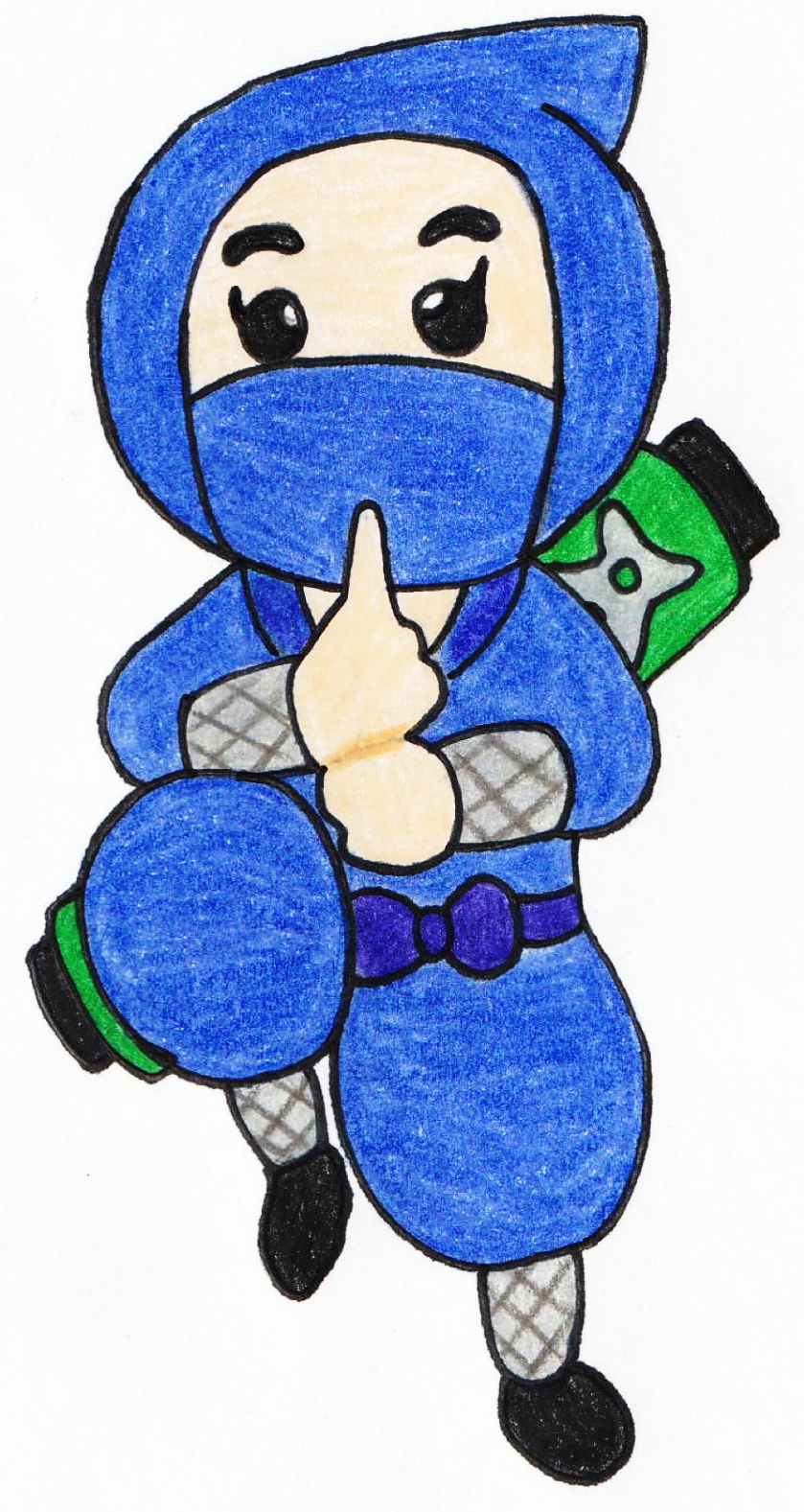 めざそう！
「マットのたつじん」
あたらしいうごき（にんじゅつ）が、
たくさん でてきたね。
これで みんなも マットのたつじんだね。
「にんじゅつ」は、にんじゃがつかう じゅつ(わざ）のことです。
45